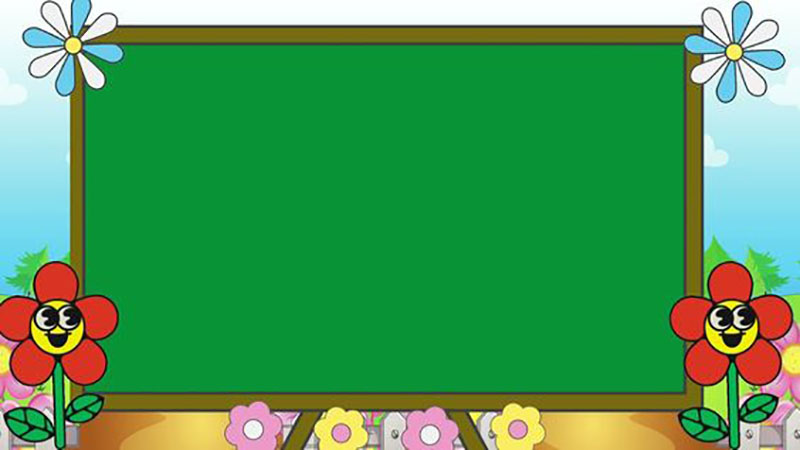 Thứ 3 ngày 11 tháng 3 năm 2025
MĨ THUẬT
Chủ đề 5:
Cuộc sống quanh em
TẠO HÌNH CỦA NHÀ RÔNG (Tiết 1)
1. Khám phá tạo hình của nhà Rông.
Em hãy quan sát hình, thảo luận và chia sẻ về:
- Hình dáng, đặc điểm và cách trang trí của nhà Rông.
- Các vật liệu tạo nên ngôi nhà.
- Khung cảnh xung quanh nhà Rông.
- Nơi thường có nhà Rông.
- Nhà Rông là ngôi nhà to, cũng làm bằng vật liệu gỗ, tre, nứa như nhà sàn. 
Nhà Rông thường được trang trí hình ngôi sao 8 cánh, mặt trời, hình chim, bông hoa, hình răng cưa,…
- Nơi tập trung nhiều nhà Rông như Kon Tum, Bình Định.
2. Cách bước tạo hình và trang trí nhà Rông.
Quan sát hình SGK/55
và chỉ ra các bước tạo hình và trang trí nhà Rông.